Муниципальное дошкольное образовательное учреждение
«Детский сад №19»Солнышко»
Метод проектов в ДОУ как инновационная педагогическая технология.Подготовила: старший воспитатель Фомина С.А.
«Каждый ребенок обладает потенциалом саморазвития, причем потенциал этот безразмерен, и каждый может достичь в жизни цели и осуществить любой жизненный проект» 
(М. Монтессори).
Актуальность.
В современной педагогике интенсивно отстаивается взгляд на ребенка, как на "саморазвивающуюся систему", при этом усилия взрослых должны быть направлены на создание условий для саморазвития детей. Большинство педагогов осознают необходимость развития каждого ребенка как самоценной личности. Однако специалисты затрудняются в определении факторов, влияющих на успешность продвижения ребенка в образовательном процессе. Уникальным средством обеспечения сотрудничества, сотворчества детей и взрослых, способом реализации личностно-ориентированного подхода к образованию является метод проектов.
Проект - в переводе с греческого – это путь исследования т.е специально организованный взрослым и самостоятельно выполняемый детьми комплекс действий, завершающийся созданием творческих работ. Метод проектов - система обучения, при которой дети приобретают знания в процессе планирования и выполнения постоянно усложняющихся практических заданий - проектов.
Проектная деятельность – это самостоятельная и совместная деятельность взрослых и детей по планированию и организации педагогического процесса в рамках определенной темы.
Цель метода проекта в ДОУ
Создание условий раскрывающих творческий и интеллектуальный потенциал дошкольников, ориентированных на диалогическое взаимодействие детей, взрослых и педагогов, способствующих самопознанию и саморазвитию всех участников процесса
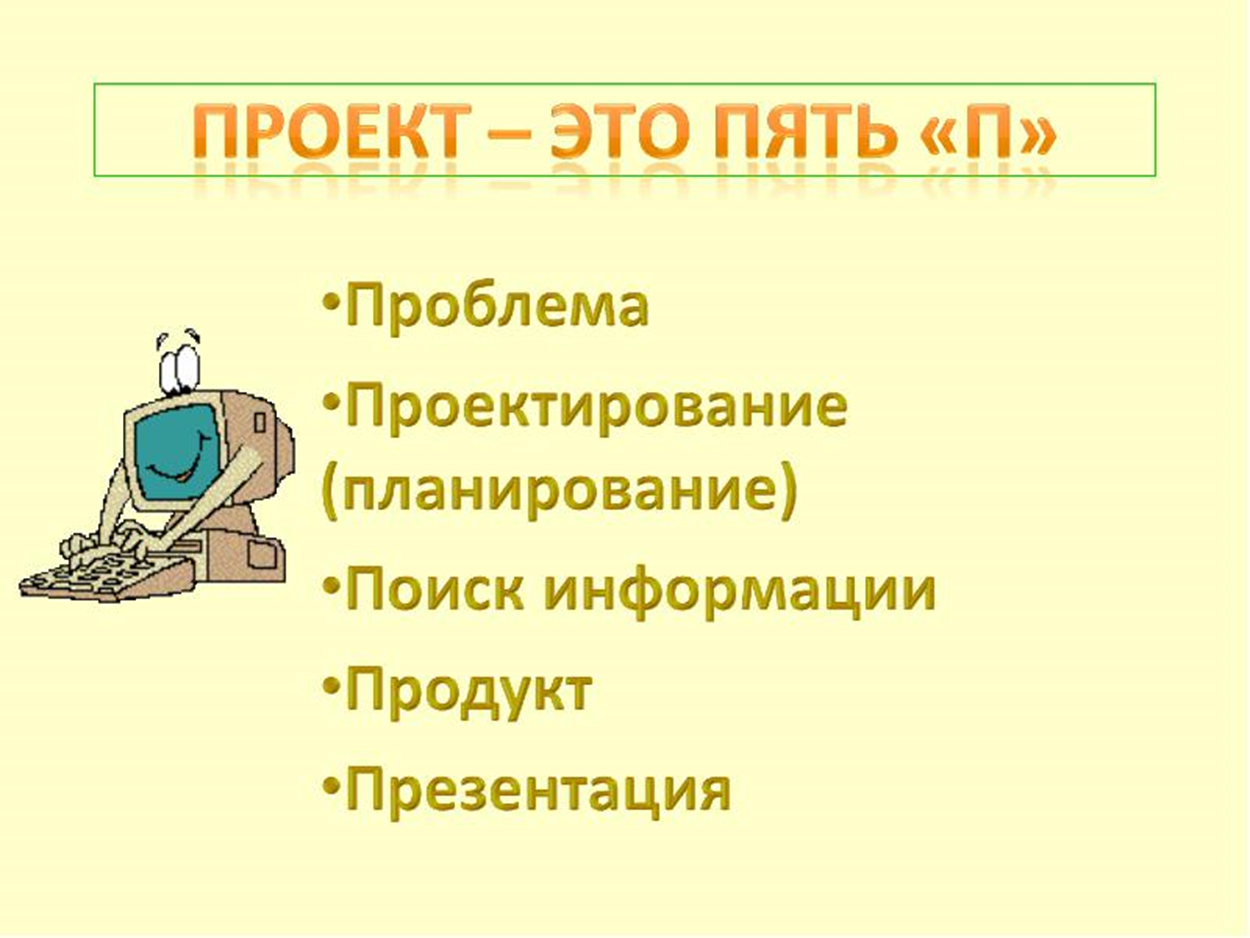 Классификация  проектов
По составу участников:
индивидуальные, групповые и фронтальные.
По доминирующей деятельности
творческие, информационные, игровые и исследовательские
По срокам реализации:
краткосрочные , средней
продолжительности и долгосрочные.
Структура проекта.
Вывод.
Таким образом, метод проектов в работе с дошкольниками сегодня - это оптимальный, инновационный и перспективный метод, который должен занять свое достойное место в системе дошкольного образования.

Использование метода проекта в дошкольном образовании, позволяет значительно повысить самостоятельную активность детей, развить творческое мышление, умение детей самостоятельно, разными способами находить информацию об интересующем предмете или явлении и использовать эти знания для создания новых объектов действительности. 

Проектная деятельность в образовательном процессе способствует сплочению педагогического коллектива, гармонизации отношений с воспитанниками и их родителями.
Спасибо за внимание.